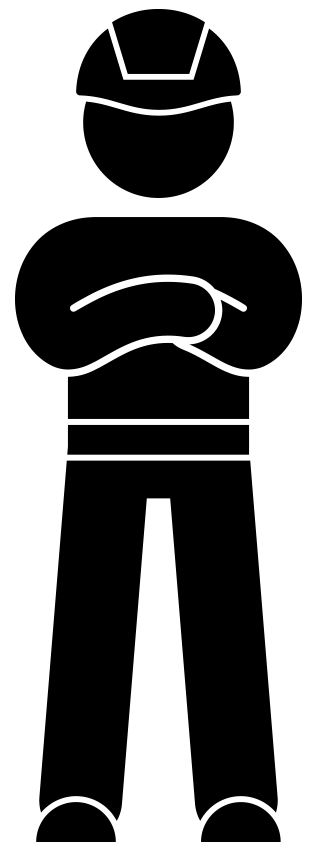 Toolbox zum Be- und Entladen
Hintergrund
Das Be- und Entladen stellt eines der größten Risiken auf Baustellen dar. Eine weitere große Gefahr besteht darin, dass gelagerte Materialien und Geräte umkippen oder zusammenbrechen, wenn sie nicht gesichert sind. Leider hat dies in der Vergangenheit bei VolkerWessels zu schweren Unfällen und sogar zum Tod von Kollegen geführt.
In dieser Toolbox und in der beigefügten WAVE-Animation wollen wir Sie auf wichtige Punkte in der Vorbereitungsphase und im Arbeitsbereich aufmerksam machen.
3
Be- und Entladen
Themen
Wichtige Punkte

LMRA Werkhalle

WAVE-Animation „Be- und Entladen“

Im Dialog
4
Be- und Entladen
Wichtige Punkte
Führen Sie vor dem Be- und Entladen von gefährlichen Gegenständen immer eine Aufgaben-Risikoanalyse durch.
Benutzerhandbuch für Transportgeräte
Die Transportgeräte sind als Hebezeuge für den vertikalen Transport geeignet.
Das Gewicht pro Einheit ist auf dem Packzettel und bei schweren Lasten auch auf dem Objekt angegeben.
Schwere Gegenstände haben vorzugsweise zuverlässige Hebepunkte.
Bei außermittigen oder instabilen Gegenständen vereinbaren Sie die Art der Anlieferung, Lagerung und Abholung. 
Alle Gegenstände auf Transportbehältern müssen einzeln gegen Umkippen gesichert werden.
Vereinbaren Sie die Reihenfolge der Lieferung und die Art der Verladung.
Transport-, Hebe- oder Hubgeräte (vorzugsweise) gemietet von der VolkerWessels Geräteabteilung.
5
Be- und Entladen
Be- und Entladen: LMRA Werkhalle
ANLEITUNGEN
SCHRITT 1 – Ich weiß, was ich auf- oder abladen werde
SCHRITT 2 – Ich weiß, wie ich das Transportgerät benutzen muss
SCHRITT 3 – Ich benutze das richtige Hebezeug wie vereinbart
SCHRITT 4 – Ich habe den Lagerbereich überprüft. 
SCHRITT 5 – Ich habe mich vergewissert, dass der Arbeitsbereich sicher ist.
6
Be- und Entladen
Animation zum Be- und Entladen
7
Be- und Entladen
[Speaker Notes: TOOLBOX LADEN en LOSSEN SUB DE - YouTube]
Im Dialog
Hat Ihnen die WAVE-Animation genug Vertrauen und Einblick gegeben, um die richtige(n) Kontrollmaßnahme(n) anzuwenden?

Welche Kontrollmaßnahme(n) ist/sind für Sie die wichtigste(n), und wie können Sie diese an Ihrem Arbeitsplatz anwenden?
8
Be- und Entladen
Vielen Dank für Ihre Aufmerksamkeit!
veiligheid@volkerwessels.com
9
Be- und Entladen